স্বাগতম
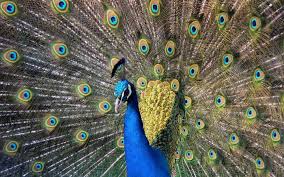 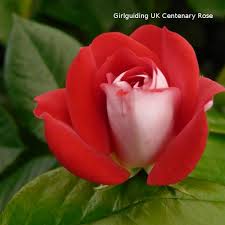 শিক্ষক পরিচিতি
মো:রুহুল আমিন খান
 সহকারী শিক্ষক
রান্দিয়া উচ্চ বিদ্যালয়, 
 ভালুকা, ময়মনসিংহ .
মোবাইল নং ০১৭২৭৫১৯৮২২
Email:Ruhulaminkhan@gmail.com
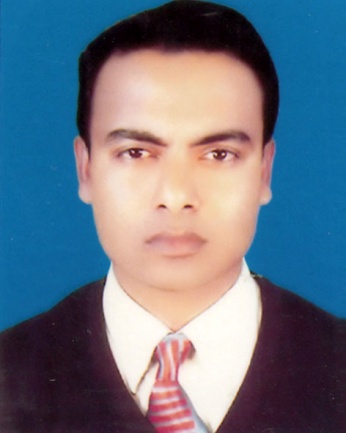 পাঠ পরিচিতিঃ
শ্রেণিঃ	৮ম
বিষয়ঃ	বিজ্ঞান
পাঠঃ	মস্তিষ্ক
সময়ঃ	৪৫ মিনিট
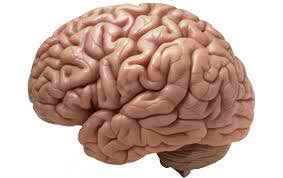 আজকের পাঠমস্তিষ্ক
শিখনফল
১/ মস্তিষ্কের বিভন্ন অংশ   সম্পর্কে বলতে পারবে
২/ মস্তিষ্কের গঠন ও কাজ বলতে পারবে
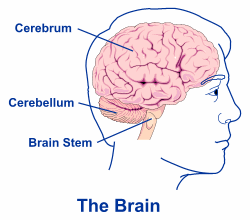 মস্তিসক বলতে কি বুঝ ?
মস্তিষ্ক বলতে কি বুঝ ?
সমাধানঃ স্নায়ুতন্রের চালককে মস্তিষ্ক বলে ।
দলিয় কাজকর্ম পত্র -২
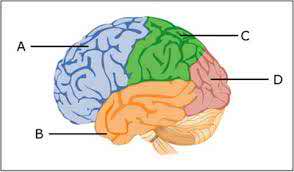 মানুষের মস্তিষ্কের প্রধান অংশ কয়টিও কি কি?
সমাধানঃ মানুষের মস্তিকের তিনটি অংশ  যথাঃ ১। গুরুমস্তিক       ২। মধ্যমস্তিক     ৩। লঘুমস্তিক
মূল্যায়নঃ
গুরুমস্তিকের কাজ কি ?
সমাধানঃ শ্রবণ ,ঘ্রাণ , চিন্তা চেতনা, স্মৃতি, বিবেক ও পেশি  চালনা গুরু   মস্তিকের প্রধান কাজ।
সেরিবেলা্ম / পনস এর বিবরণ দাও ।
পনসের বিপরীত দিকে অবস্থিতঅংশকে  সেরিবেলাম বলে ।
[Speaker Notes: ঙস]
বাড়ীর কাজঃ

লঘু মস্তিকের বিভিন্ন অংশের বিবরণ দাও।
ধন্যবাদ
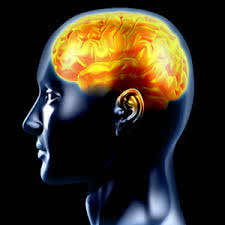 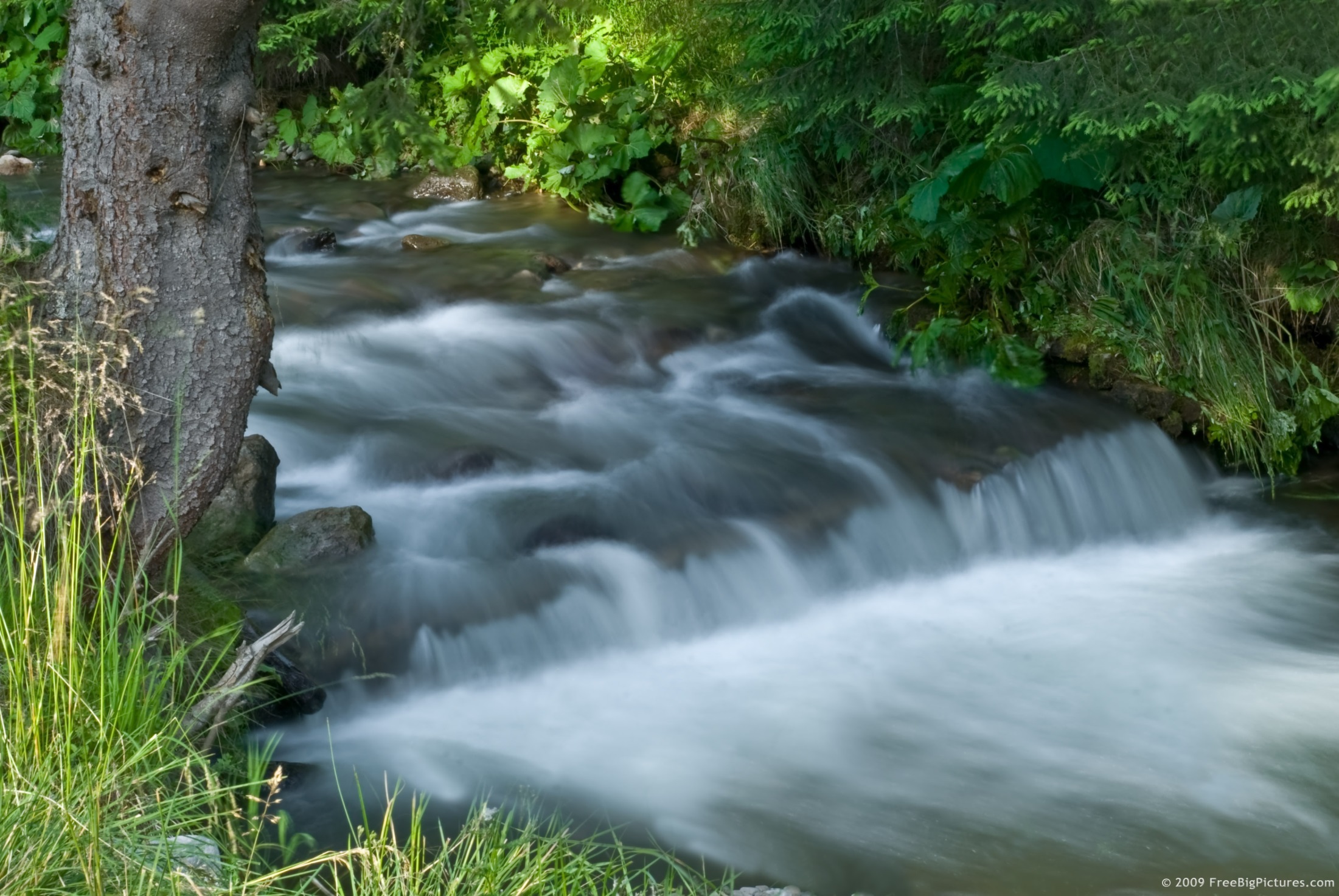